Ozymandias
Another name for Rameses II – the King of Egypt in 13th Century BCE – over three thousand years ago
Ozymandias/Percy Bysshe Shelley (1792-1822)
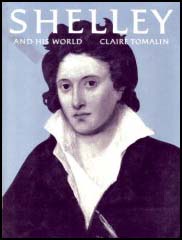 A British Romantic poet.
Like other romantic poets,                                           he wrote about the return                                      to nature, freedom,                                        democracy and human rights. 
Many of the poems often use ancient stories as sources of inspiration. 
Ozymandias is his most famous poem.
The Poem: Ozymandias
The name: a combination of two Greek words: ozium= breath, air; mandate= to rule
A sonnet- little song (Italian)  
	Sonnets usually contain 14 lines.
	the octave- the first 8 lines: the question/the problem
	the sestet- answers the question/ resolves the problem
Rameses II
Rameses paid for a sculptor to carve a statue of him with the inscription ‘Look on my works, ye might, and despair’
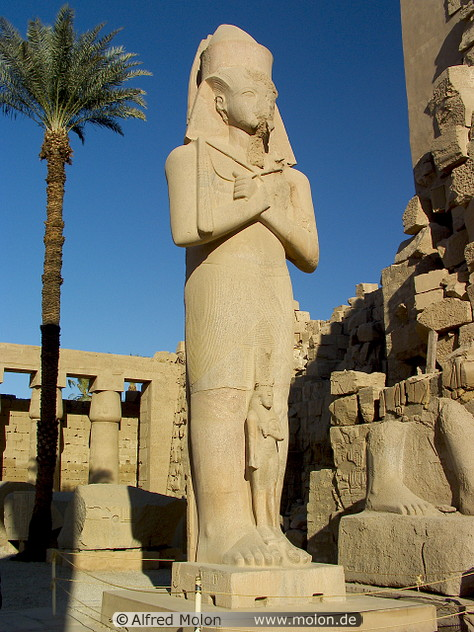 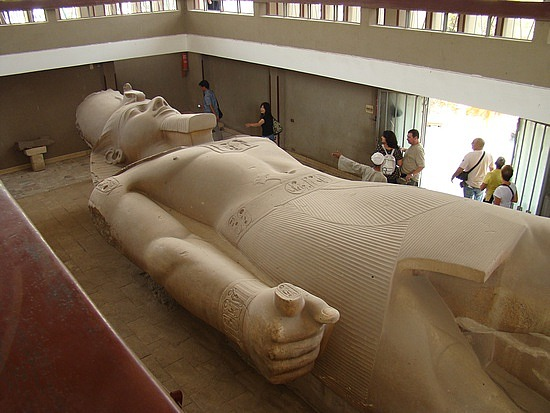 Look on my works, ye might, and despair
Who is this statue of?
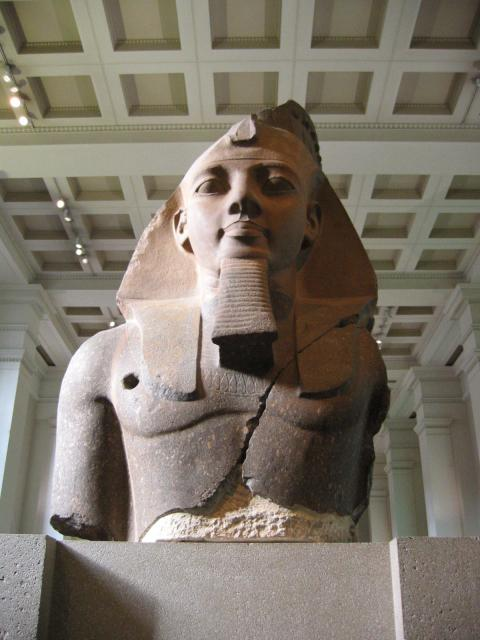 Ramses II, Pharaoh, Ozymandias
What happened to the statue?
What Kind of a leader was Ramses the Great?
Distinguishing different perspectives:
From our perspective, he
was probably very charismatic.
took every possible advantage of 
	reign.   
exercised total control.
was megalomaniac.
was ruthless in wars.
was cruel to his subjects and to strangers.
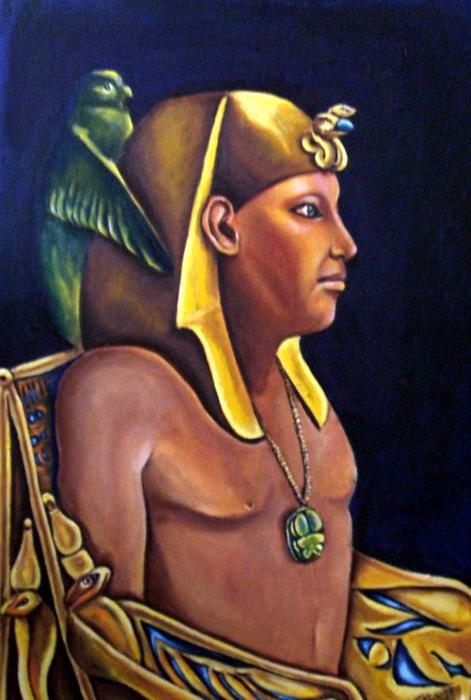 What kind of a leader was Ramses the Great?-Continuation
Distinguishing different perspectives:
In ancient times, he was probably considered 
neither better nor worse than                                                      any other Egyptian king. 
did what Egyptian pharaohs                                       were suppose to do.
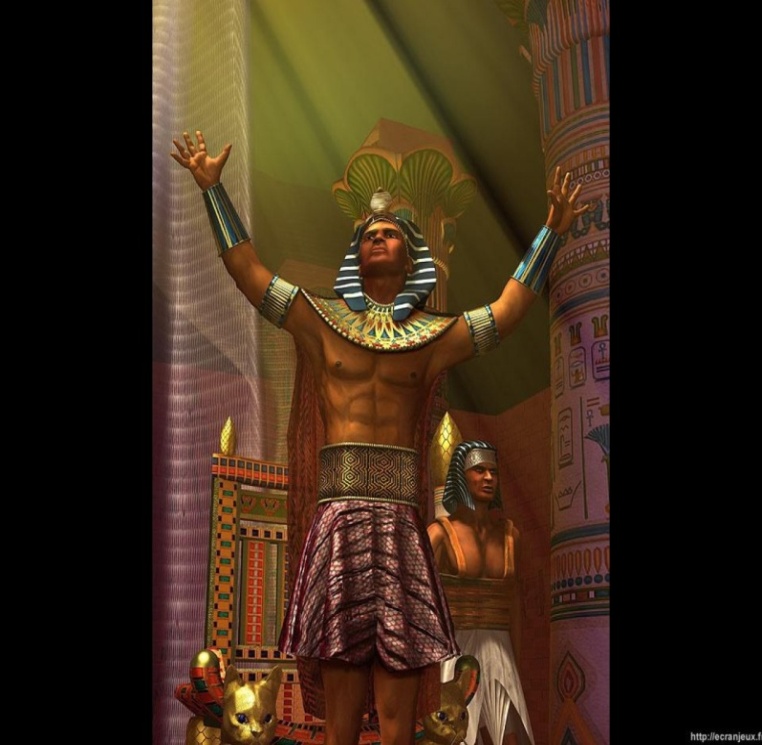 Let’s finish this presentation together:
If YOU could, what would YOU say to Ozymandias?
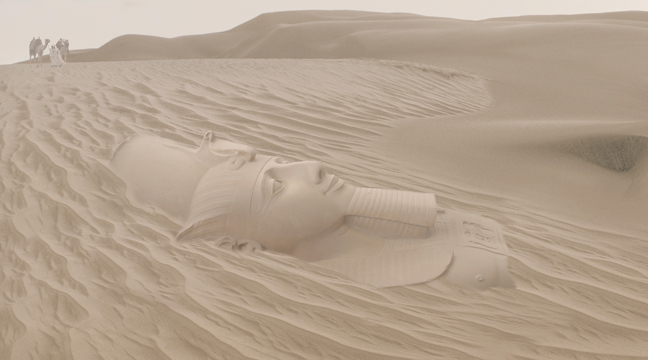 Why would he pay for a statue of himself?
So that his powerful rule would be remembered forever!
Specifics
Literary time period: Romantic
Purpose of the poem: Win a sonnet writing contest
Style: Sonnet, Iambic Pentameter
Tone: Mocking
Themes:
Art withstands time (or at least it lasts much longer than any other manmade creation)
Everything diminishes with time regardless of its grandure
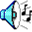 Ozymandias
The narrator/speaker tells a story about what he saw in a desert/Egypt
Ancient/old
The trunk is the main part of the body – only the legs show
face
The base of the statue
Be afraid
Big ruin of the statue
Ozymandias
The ‘frown’, ‘sneer’ and ‘cold command’ suggest that the king was cruel and bossy
Speech marks to show that the narrator is telling us what the traveller said
Nearby, lies the face of the statue – half covered
The sculptor clearly knew what his ruler was like – vain, proud, evil and unpleasant
This plosive word suggests to us that the sculptor didn’t like the king
In the first sestet (first 6 lines) the poet Shelley explores the result (fate) of such vanity and pride
Ozymandias
Even though the quotation the king wanted still remains – his statue’s body does not.  This is ironic.  Neither the sculptor or the king (Ozymandias) or the statue remain to boast of power and authority – the very reason the statue was made for.
Ozymandias
What is also important to note is that the speaker in the poem is telling us about something someone else saw – this suggests that the king’s power was lost long ago as not many people have even seen his statue – this is the point of the second hand story.
14 lines = a sonnet
Ozymandias
The highlighted words show the decay and loneliness of the statue
Time has destroyed the statue and Ozymandias’s memory that he tried hard to preserve – we end up mocking him for his efforts; his self-centredness and self-obsession
Ozymandias
Note the use of the alliteration in the octave (first eight lines)
Note the use of  parallelism (the balancing of two phrases)
The use of caesura (midline fullstop) makes the reader pause for effect – to think/to show the isolation of the statue
Alliteration to emphasise the emptiness around the statue
Why write the poem?
In Shelley’s time he disagreed with the government’s policies and uses this poem as a way of speaking his mind
However, it is also a poem that has a timeless quality to show that all civilisations fall and crumble with time
Why have the words on the statue survived? – this could be a message from Shelley to imply that the words of poets with outlive the words of dictators
How the mighty have fallen
This image of Saddam Hussein’s statue being pulled down shows how a once powerful and frightening figure’s reign ultimately is forgotten
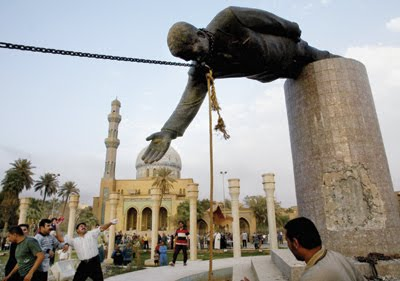 Writing for an AP prompt
Main sections to talk about: 
      The contrast between the survival of the artist's sculpture and the destruciton of Ozymandias' kingdom. Irony of the King's claim that he has the most powerful kingdom when he only has a desert to show for his work. The scultptor's skill is still evident despite the statue(especially its face) being in ruins.

Possible Thesis:
	Shelley utilizes a variety of literary features to assert that despite the decay of time, art will live on far beyond the world around it.
Possible Topic sentences:
	Mocking the king, Shelley emphasizes the vastness of Ozymandias' great kingdom in the past and compares it to the present where only his statue remains.
	Shelley also highlights the artist's ability in the creation of the statue.
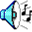